Storyboard
Scenario-Based Coaching
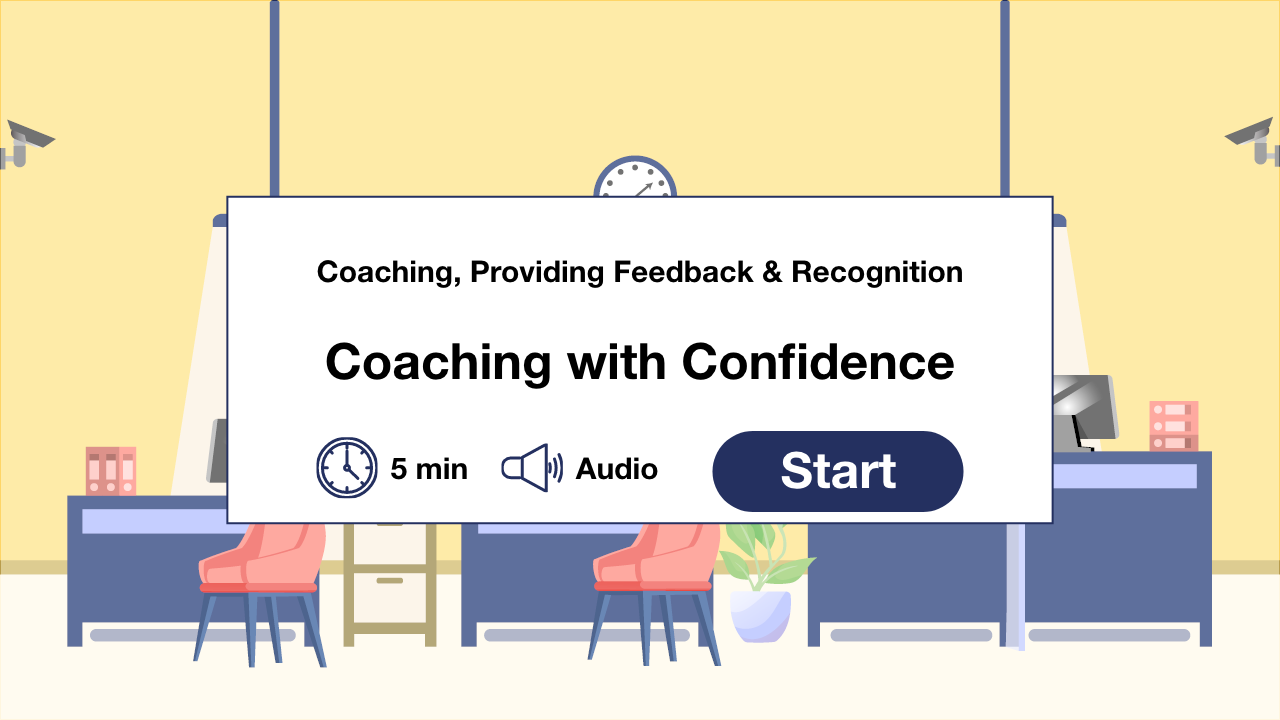 [Speaker Notes: Clean Version]
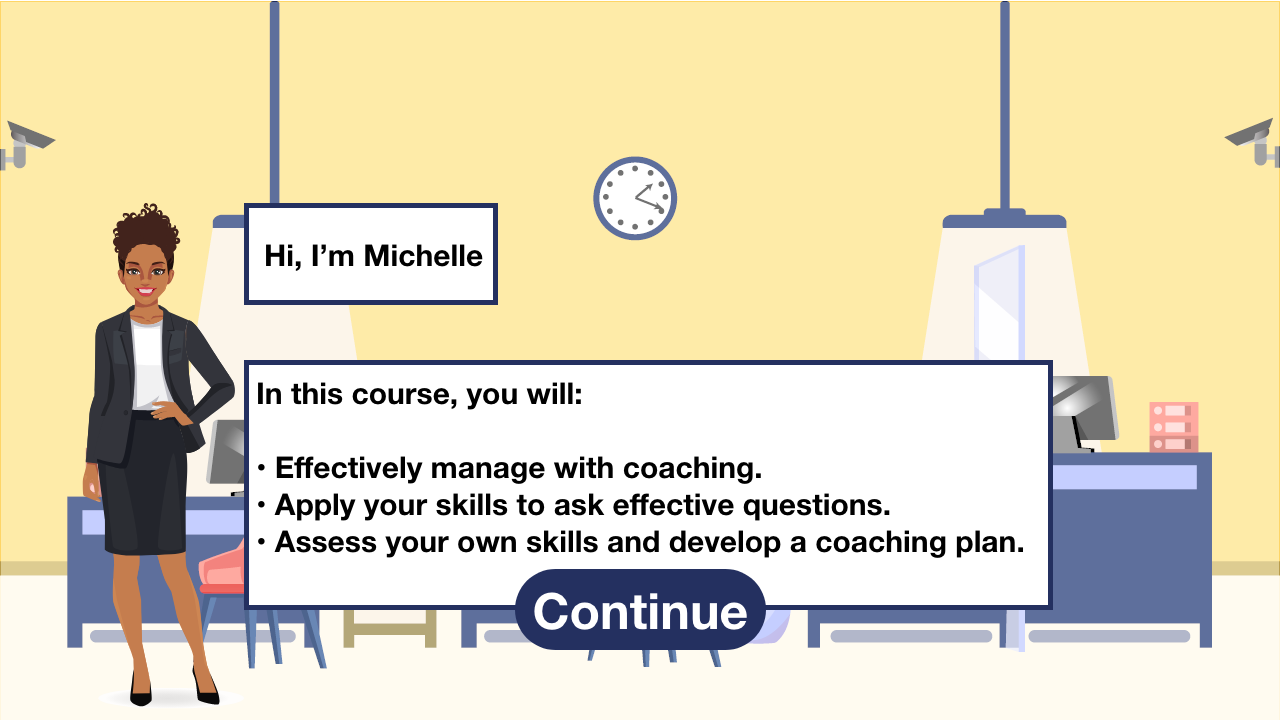 [Speaker Notes: Clean Version]
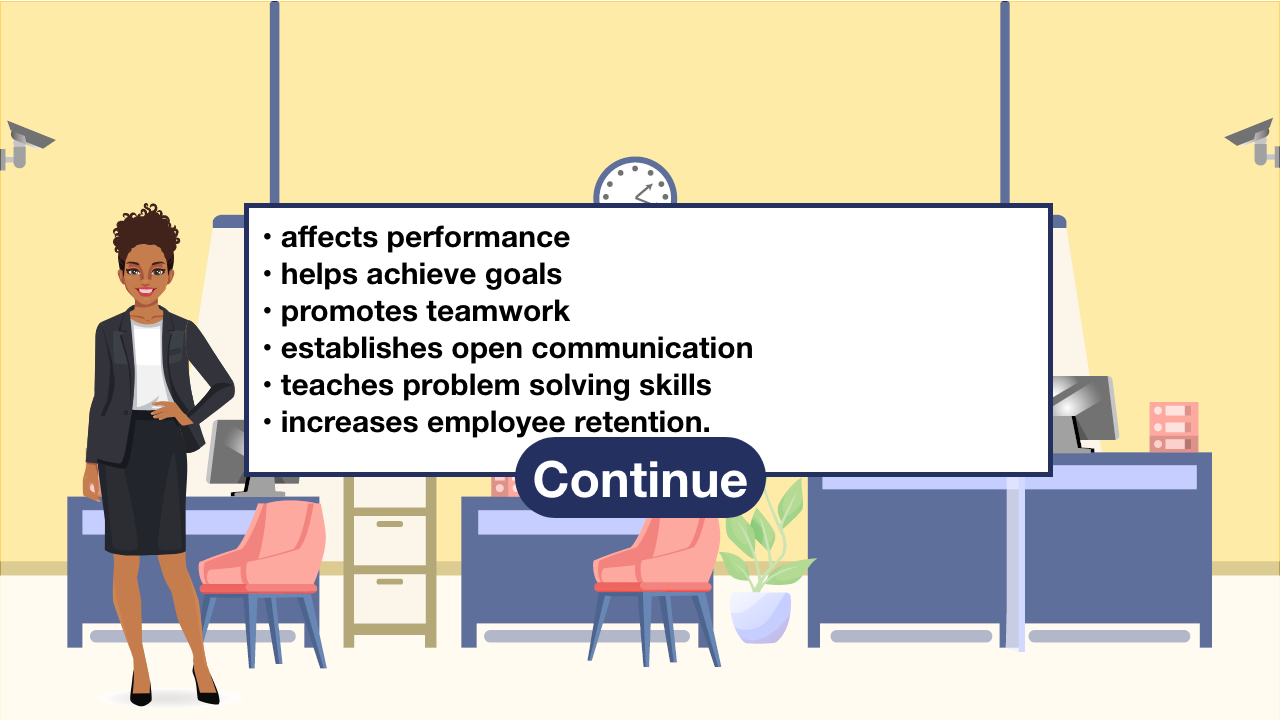 [Speaker Notes: Clean Version]
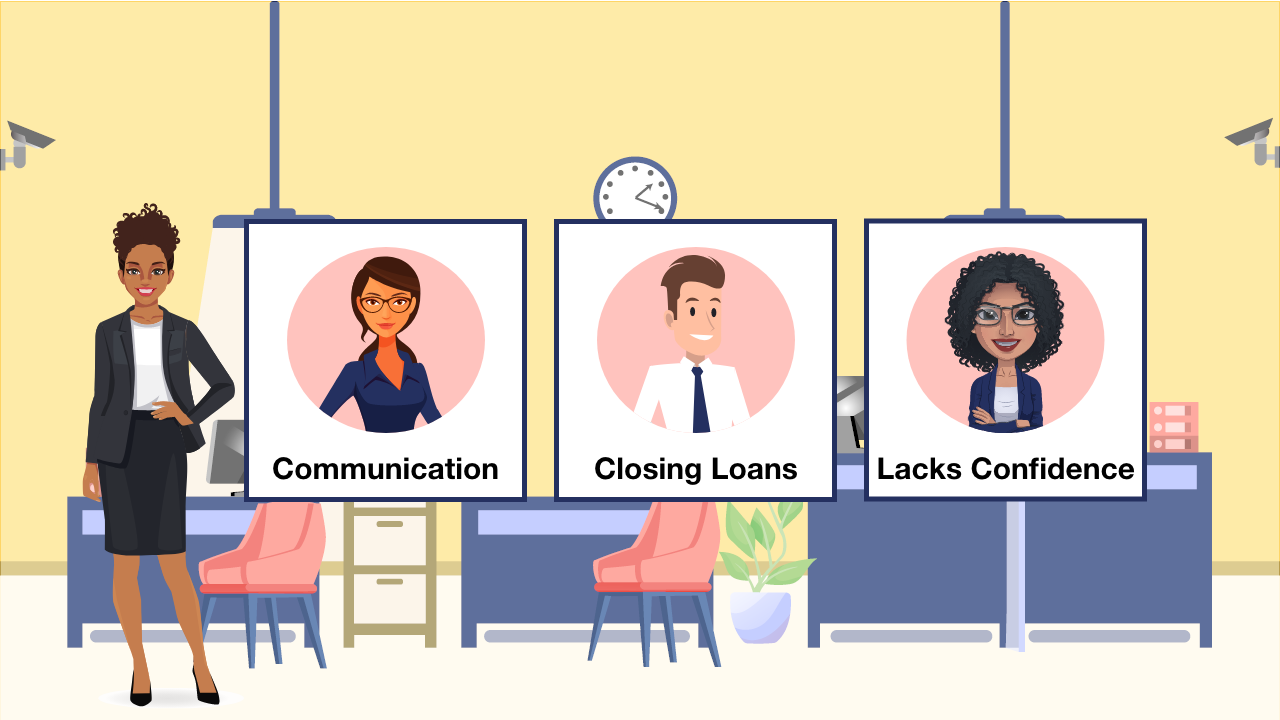 [Speaker Notes: Clean Version]
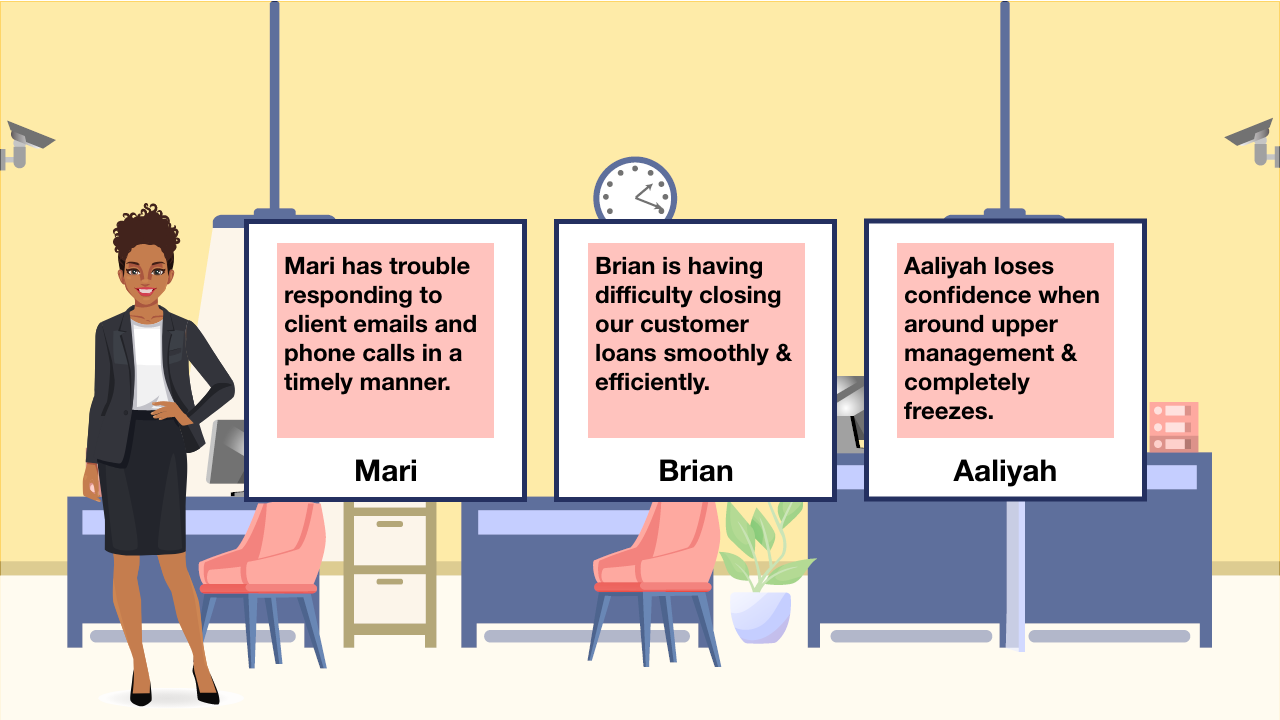 [Speaker Notes: Clean Version]
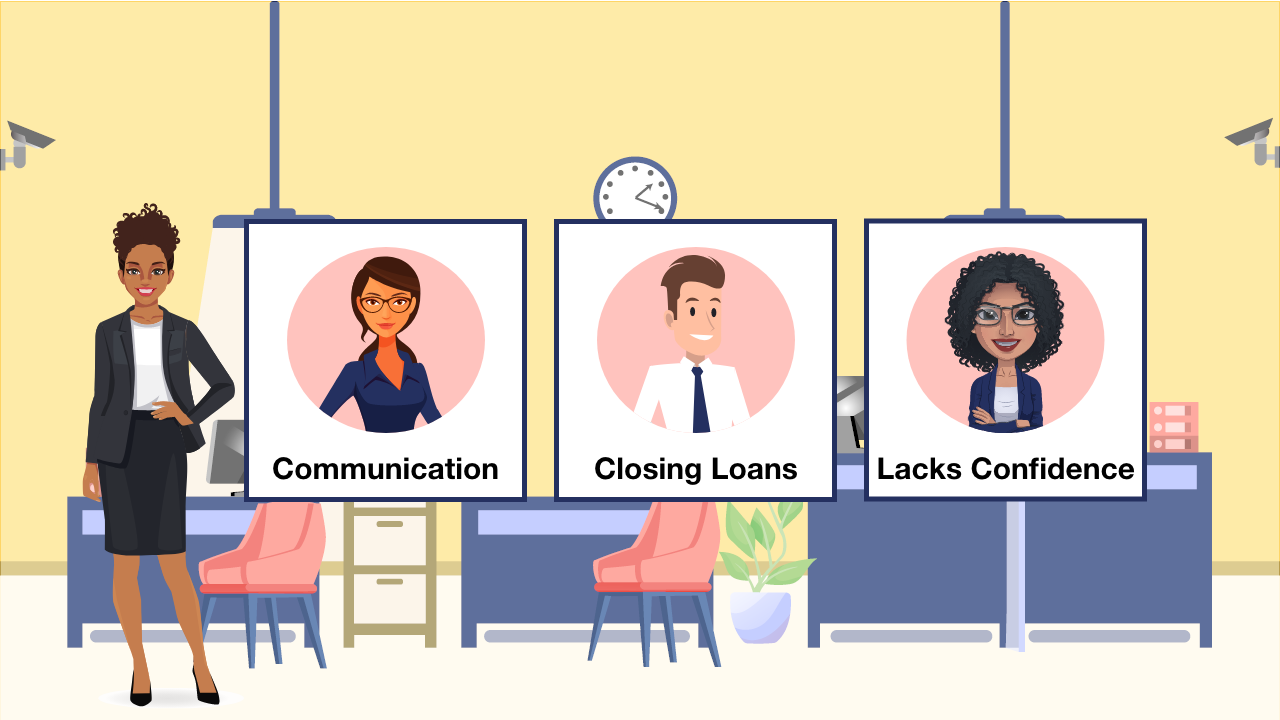 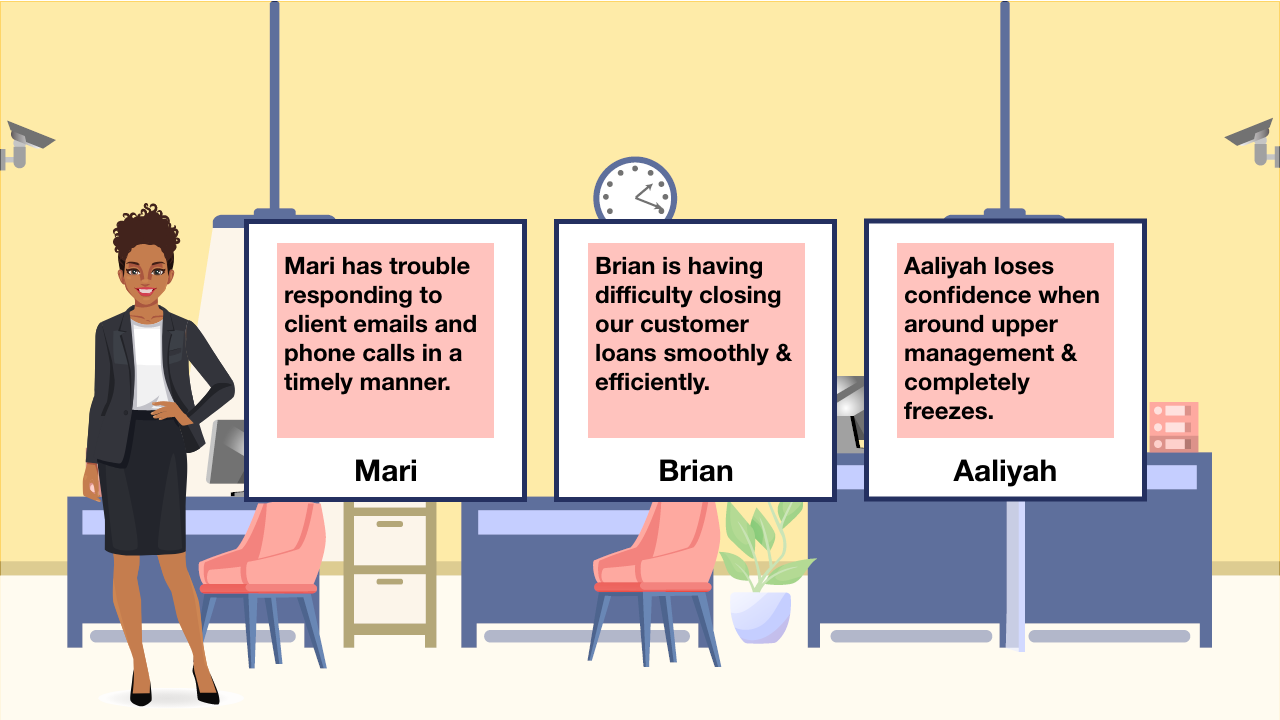 [Speaker Notes: Clean Version]
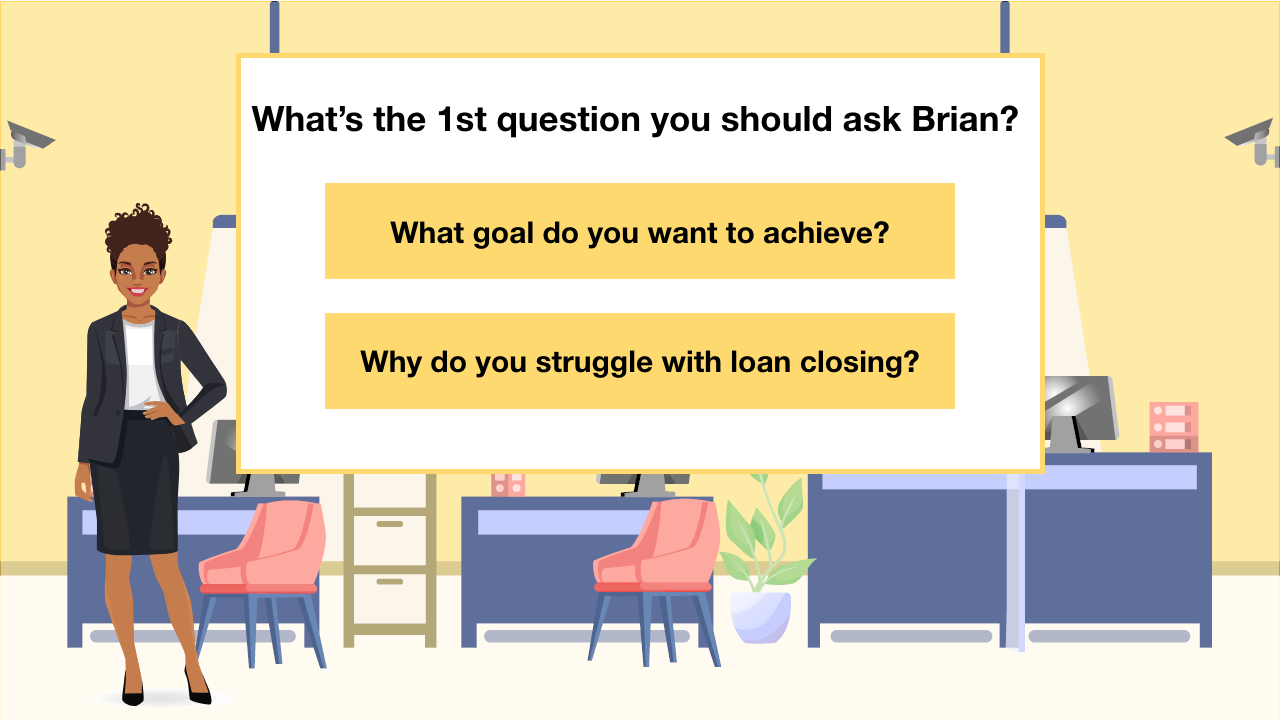 [Speaker Notes: Clean Version]
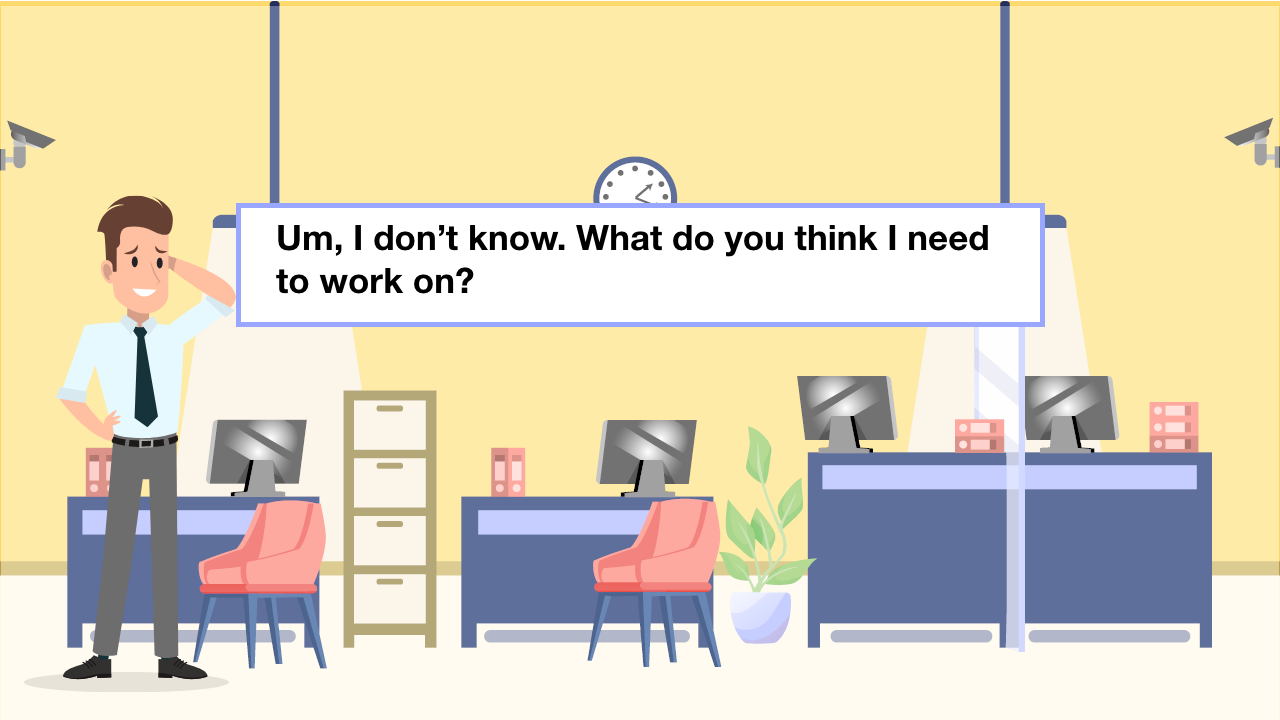 [Speaker Notes: Clean Version]
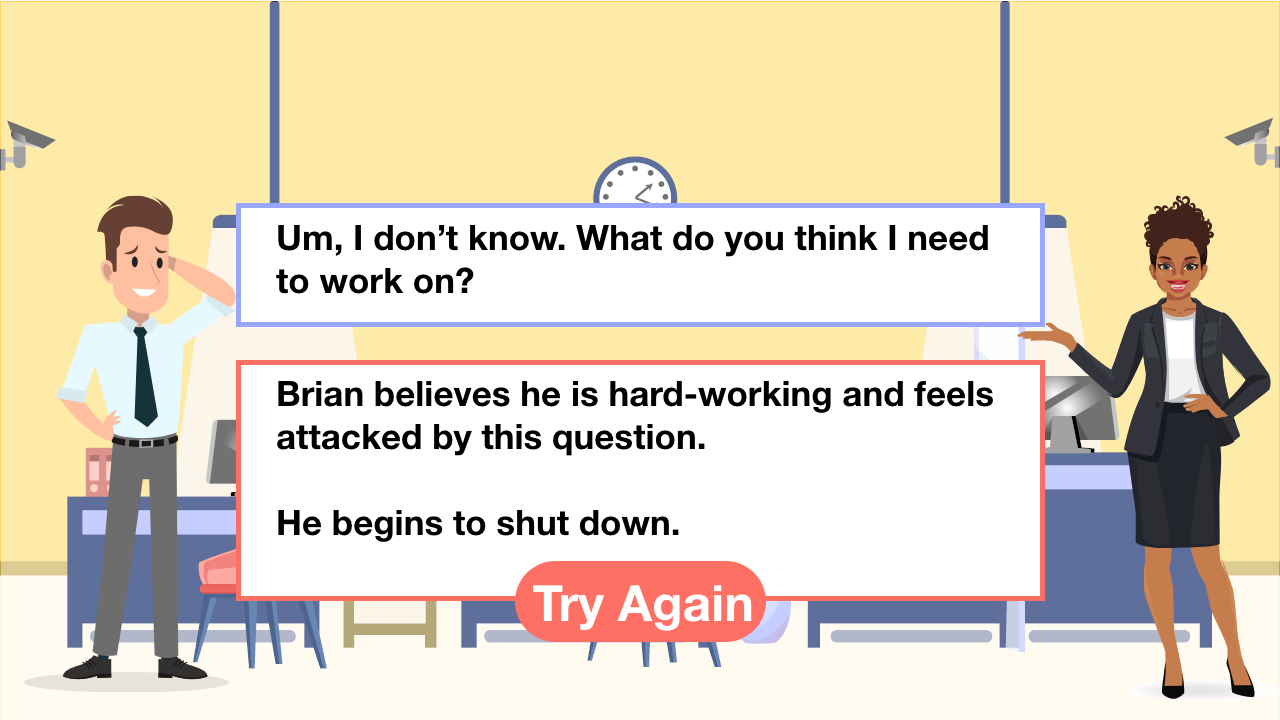 [Speaker Notes: Clean Version]
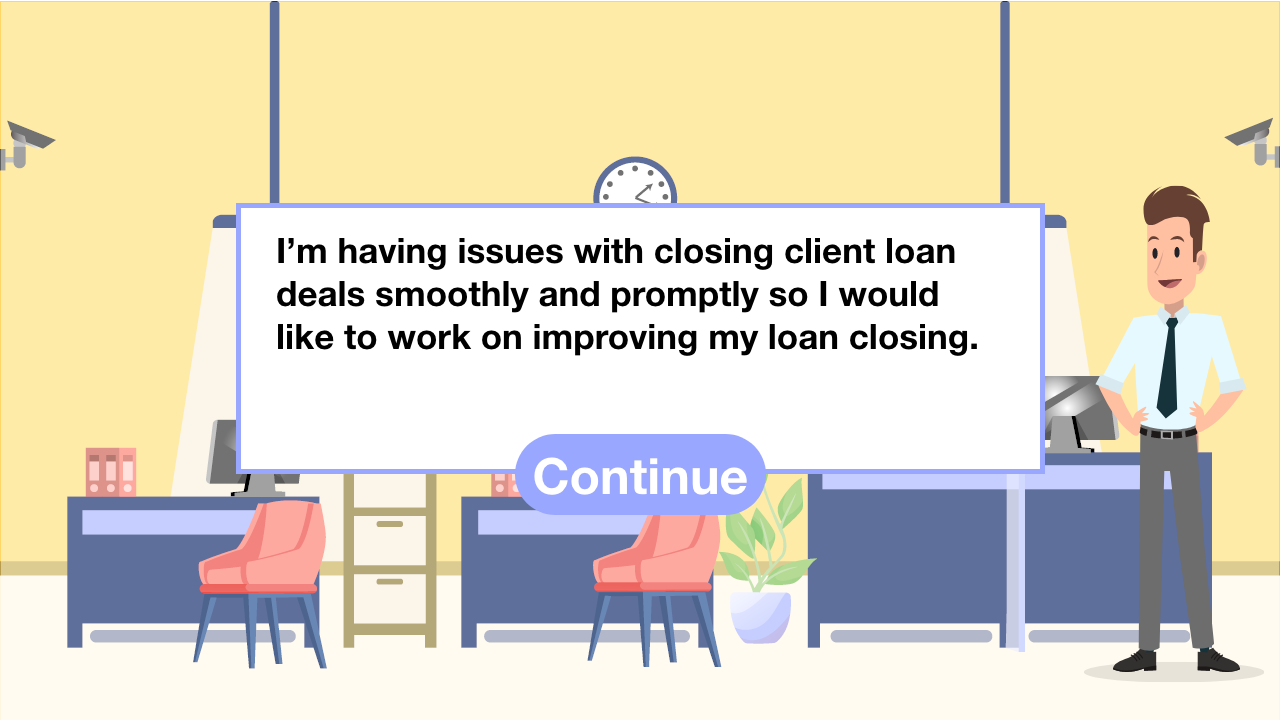 [Speaker Notes: Clean Version]
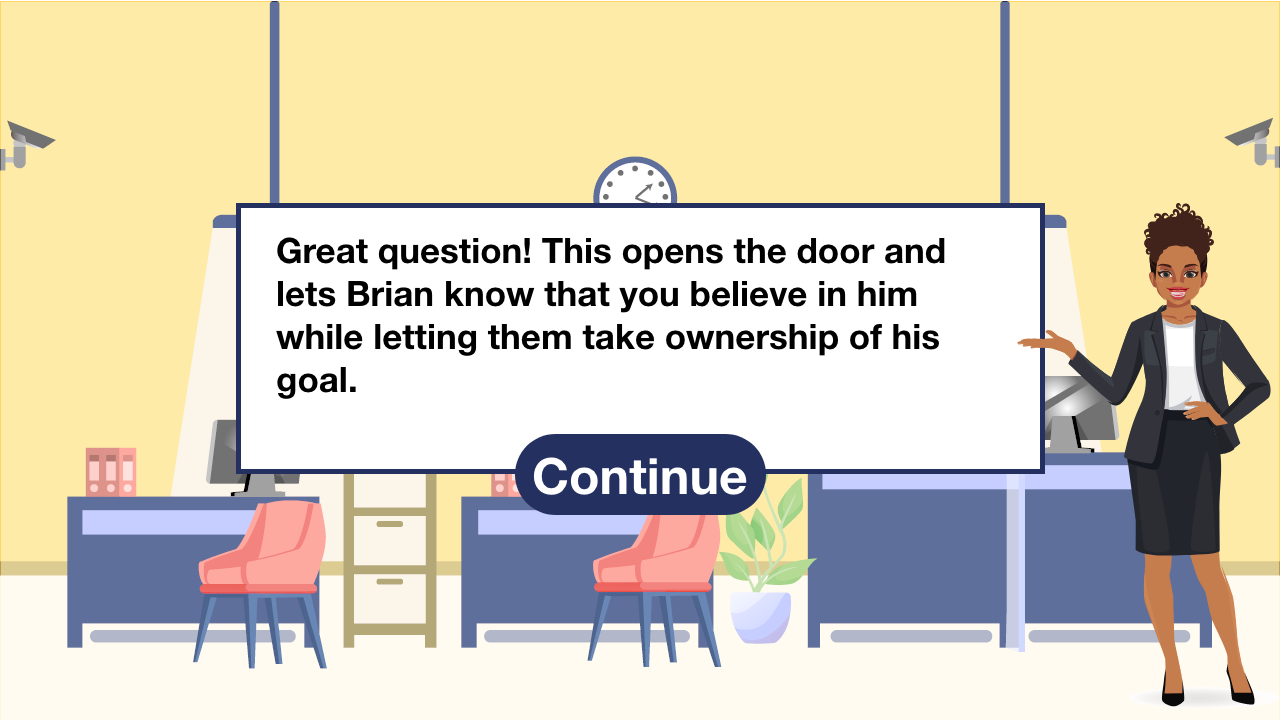 [Speaker Notes: Clean Version]
[Speaker Notes: Clean Version]
[Speaker Notes: Clean Version]
[Speaker Notes: Clean Version]
[Speaker Notes: Clean Version]
[Speaker Notes: Clean Version]
[Speaker Notes: Clean Version]
[Speaker Notes: Clean Version]
[Speaker Notes: Clean Version]
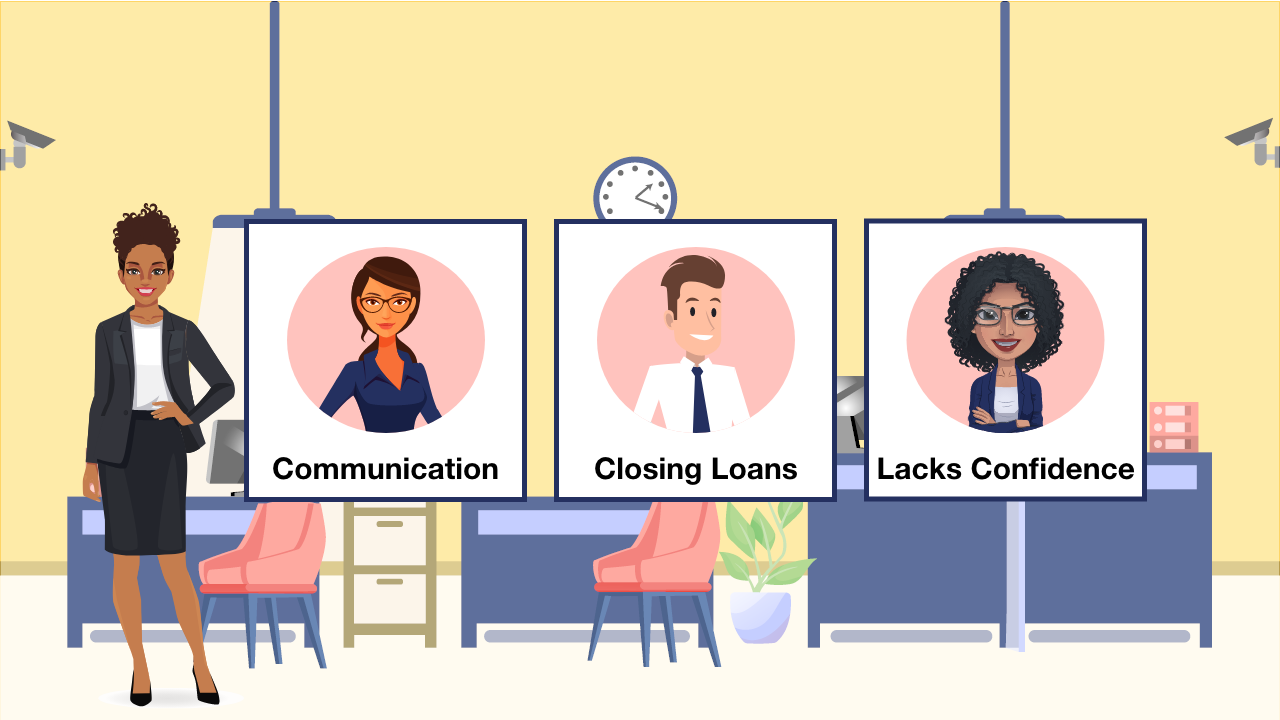 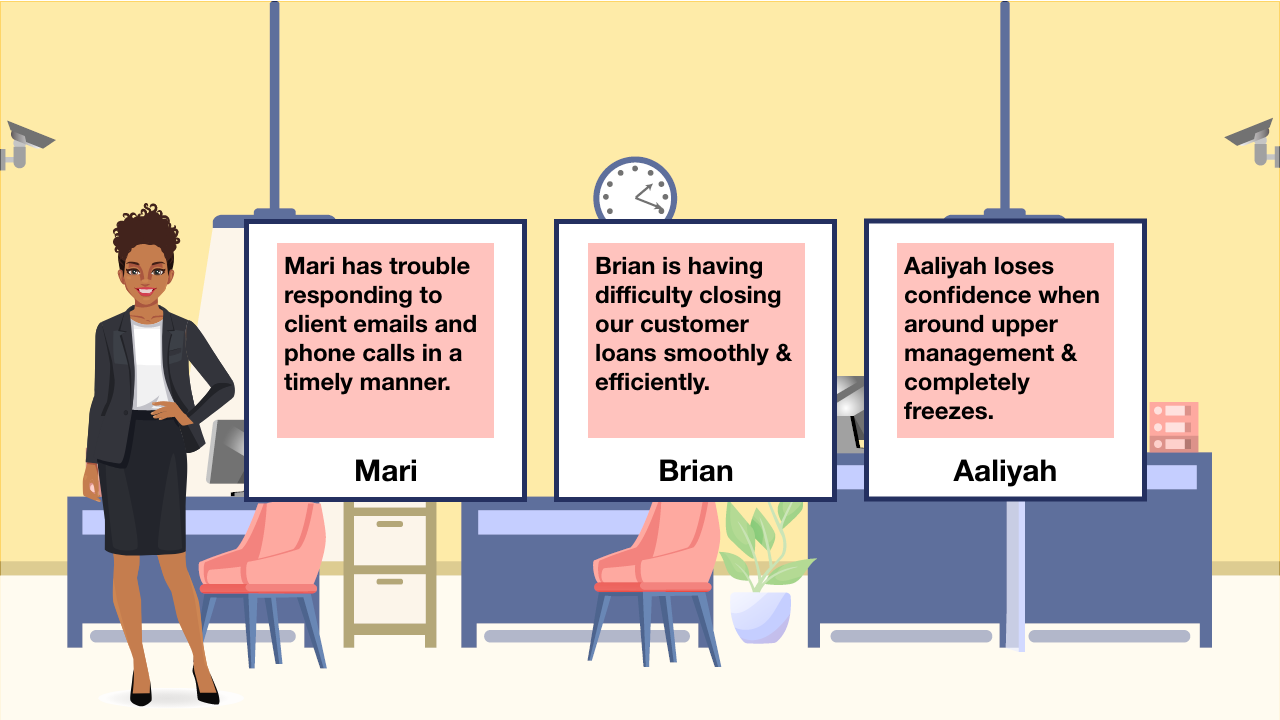 [Speaker Notes: Clean Version]
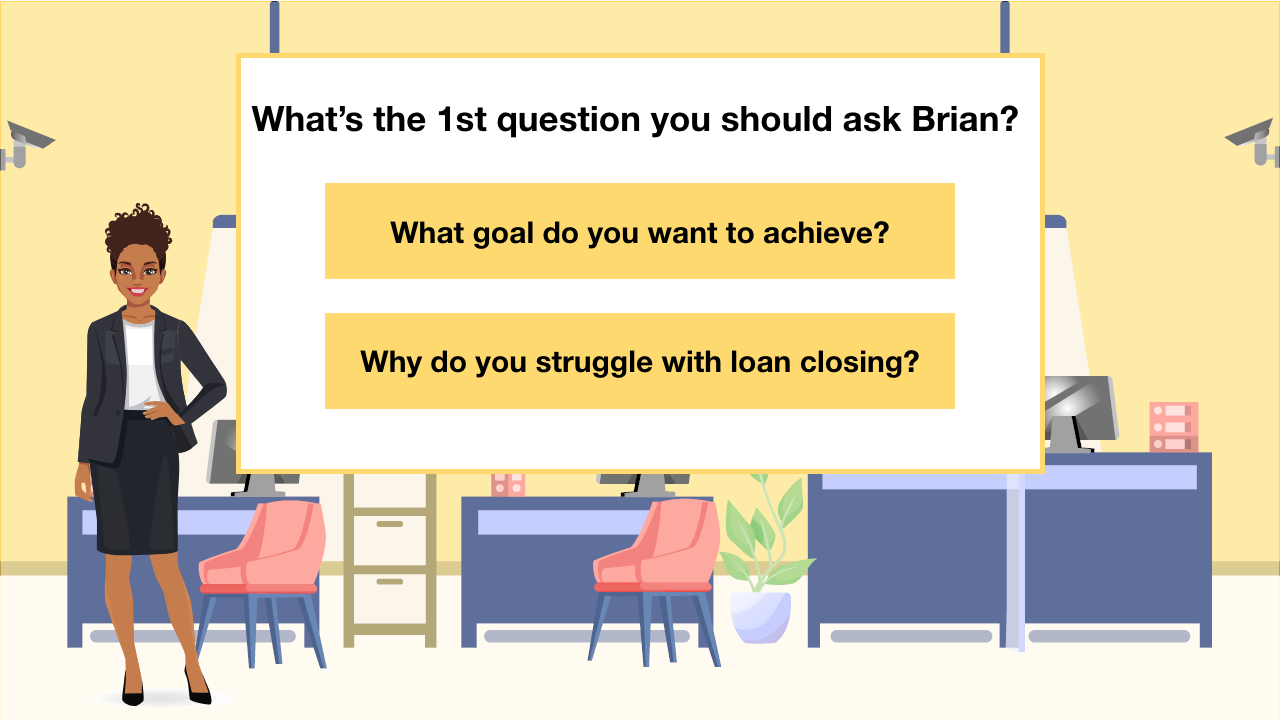 **Please note: format will be the same, but characters and text will represent the 2nd character (text below)
[Speaker Notes: Clean Version]
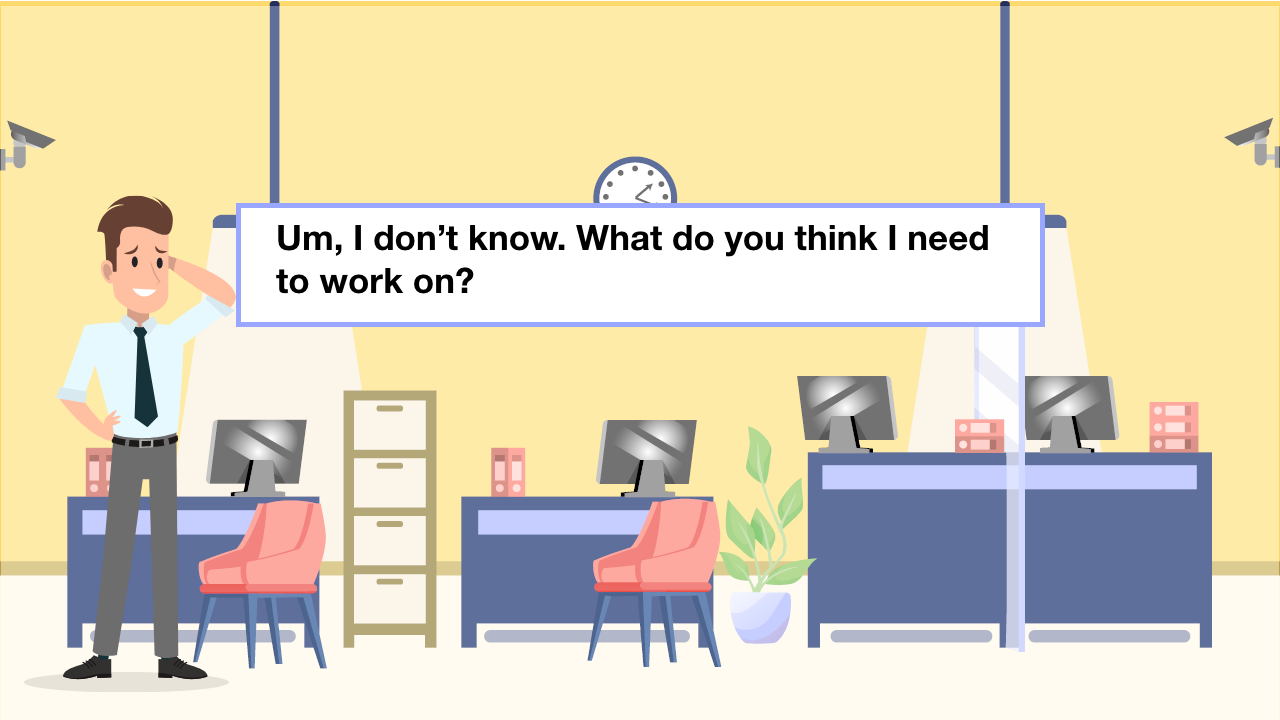 **Please note: format will be the same, but characters and text will represent the 2nd character (text below)
[Speaker Notes: Clean Version]
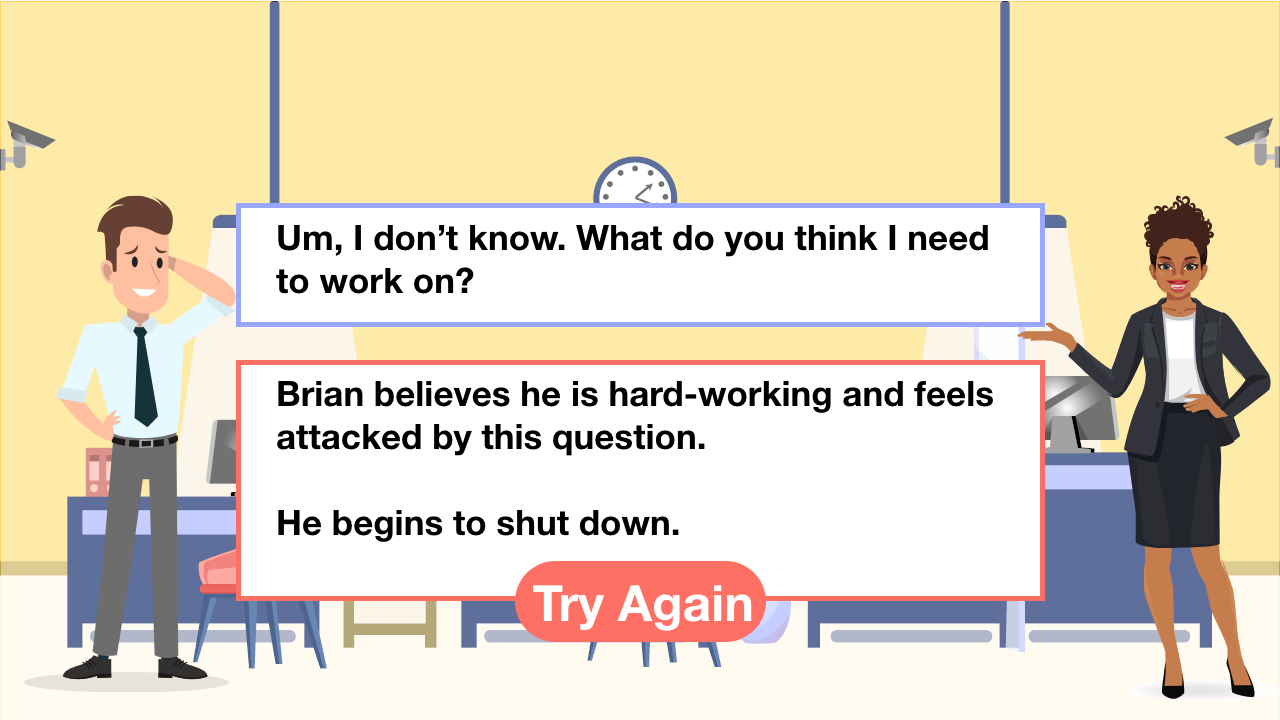 **Please note: format will be the same, but characters and text will represent the 2nd character (text below)
[Speaker Notes: Clean Version]
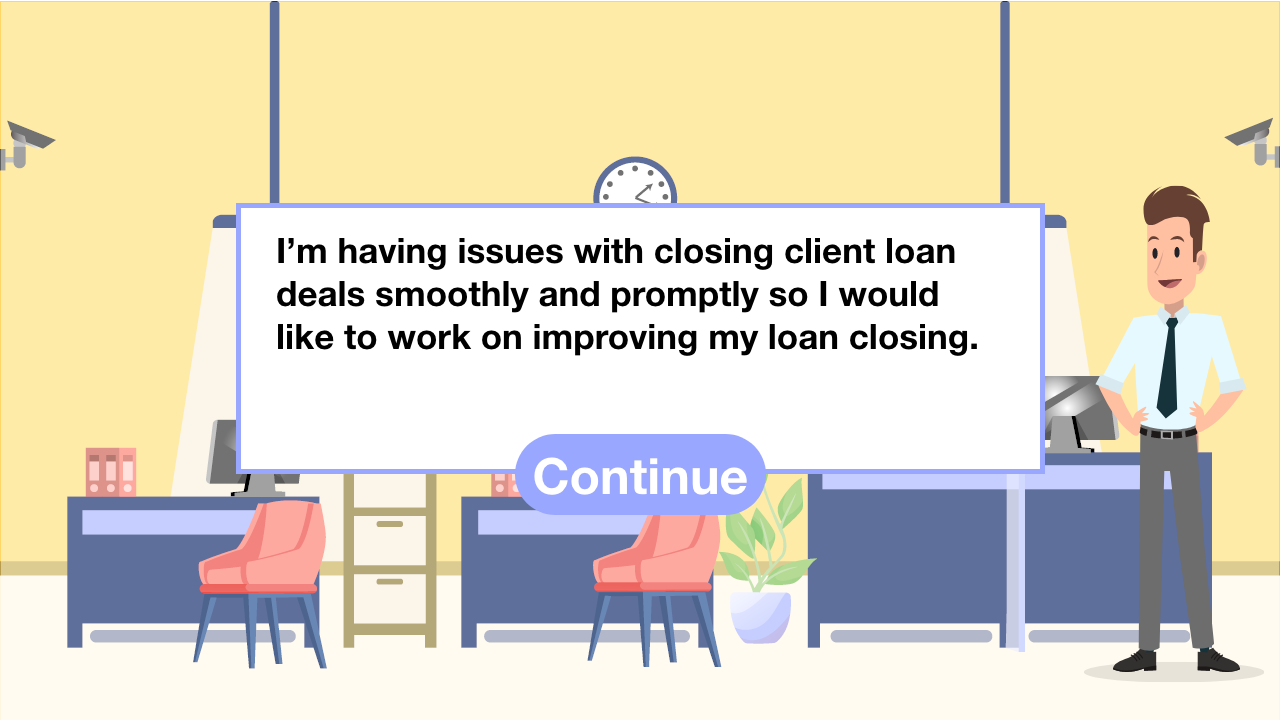 **Please note: format will be the same, but characters and text will represent the 2nd character (text below)
[Speaker Notes: Clean Version]
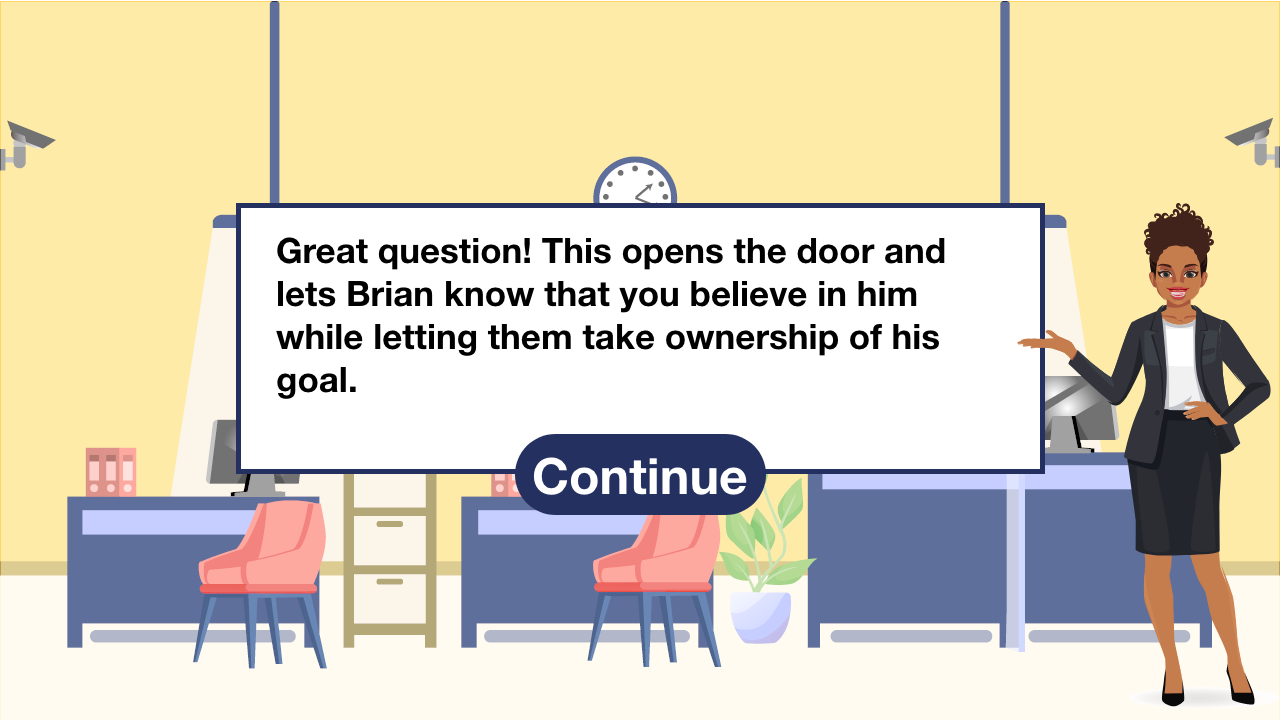 [Speaker Notes: Clean Version]
[Speaker Notes: Clean Version]
[Speaker Notes: Clean Version]
[Speaker Notes: Clean Version]
[Speaker Notes: Clean Version]
[Speaker Notes: Clean Version]
[Speaker Notes: Clean Version]
[Speaker Notes: Clean Version]
[Speaker Notes: Clean Version]
[Speaker Notes: Clean Version]